15-446 Distributed SystemsSpring 2009
L-12 CDNs
1
ACID vs BASE
ACID

Strong consistency for transactions highest priority
Availability less important
Pessimistic
Rigorous analysis
Complex mechanisms
BASE

Availability and scaling highest priorities
Weak consistency
Optimistic
Best effort
Simple and fast
2
Why Not ACID+BASE?
What goals might you want from a system?
C, A, P – but you can only have 2

Strong Consistency: all clients see the same view, even in the presence of updates

High Availability: all clients can find some replica of the data, even in the presence of failures

Partition-tolerance: the system properties hold even when the system is partitioned
3
Client-centric Consistency Models
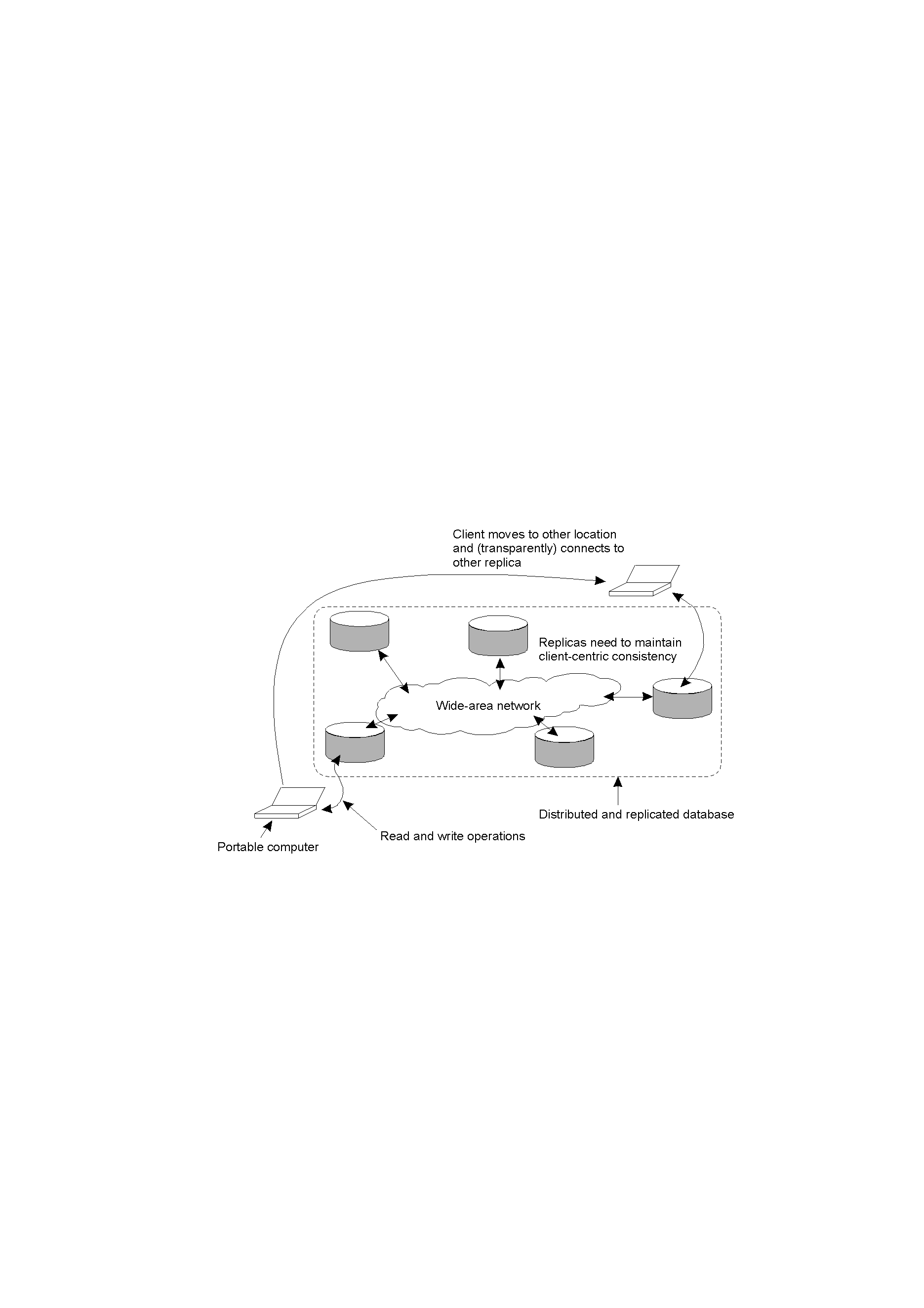 A mobile user may access different replicas of a distributed database at different times.  This type of behavior implies the need for a view of consistency that provides guarantees for  single client regarding accesses to the data store.
4
Monotonic Reads
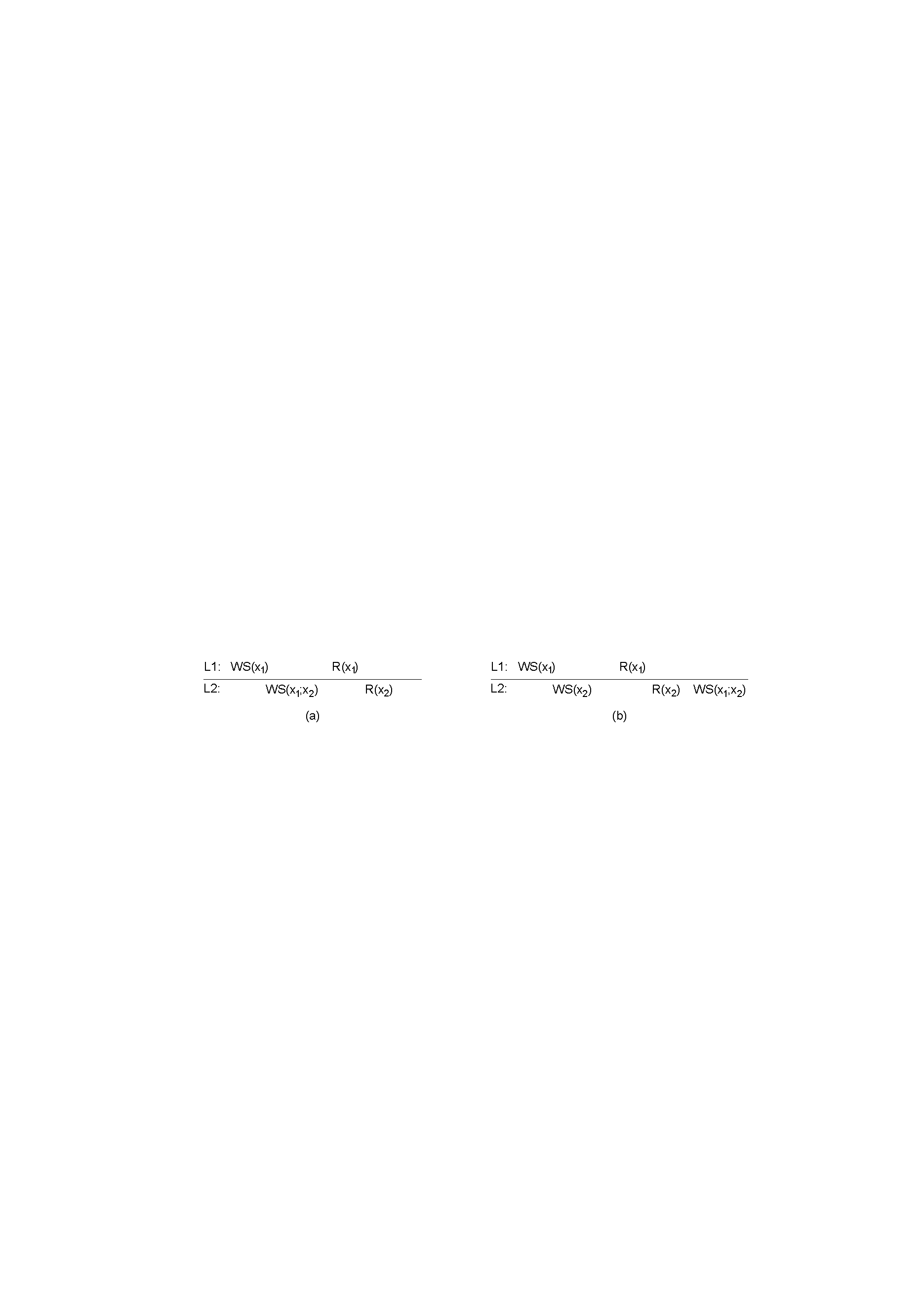 process moves from L1 to L2
L1 and L2 are
two locations
indicates propagation of the earlier write
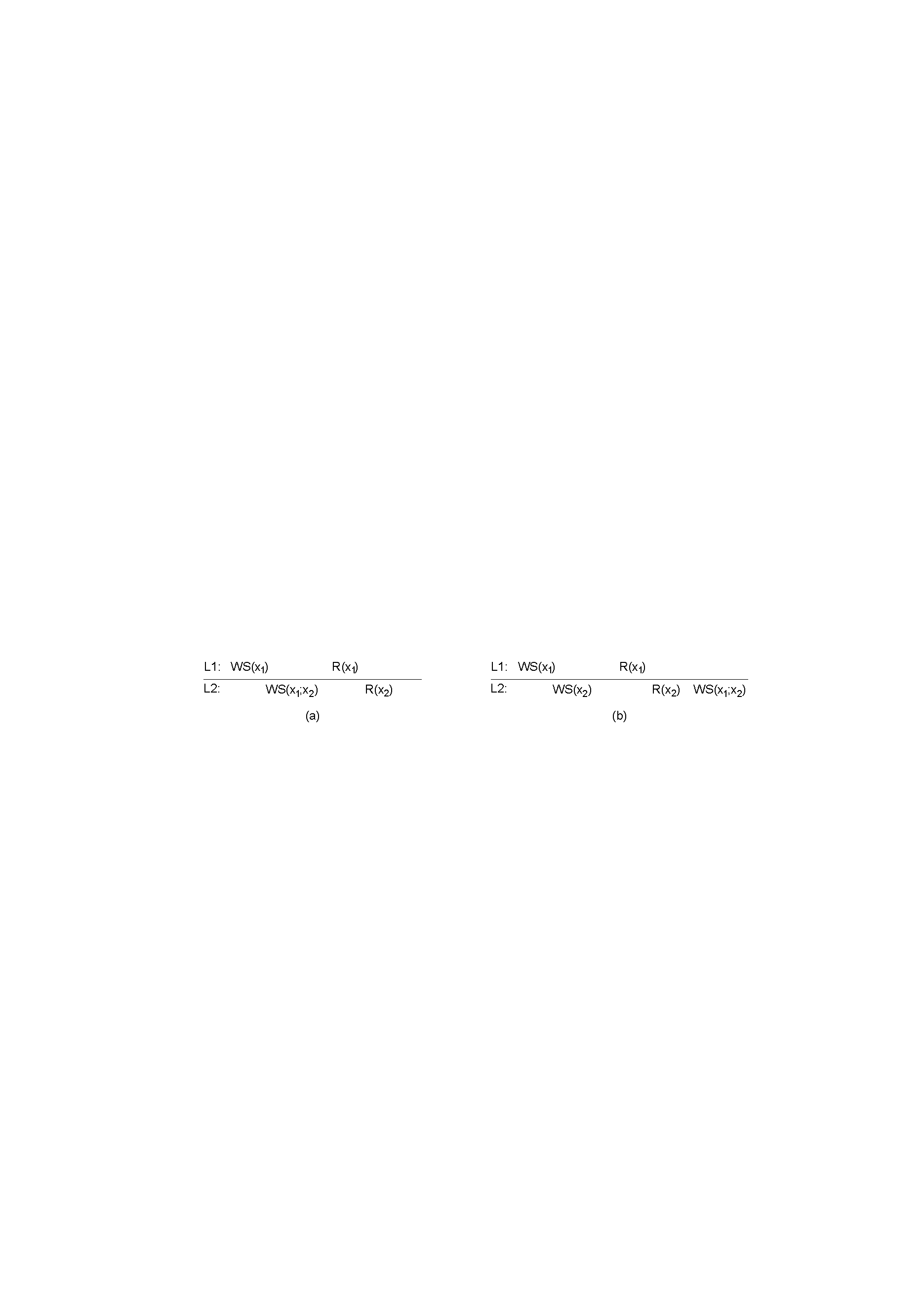 process moves from L1 to L2
No propagation guarantees
A data store provides monotonic read consistency if when a process reads the value of a data item x, any successive read operations on x by that process will always return the same value or a more recent value. 
Example error: successive access to email have ‘disappearing messages’
A monotonic-read consistent data store
A data store that does not provide monotonic reads.
5
Monotonic Writes
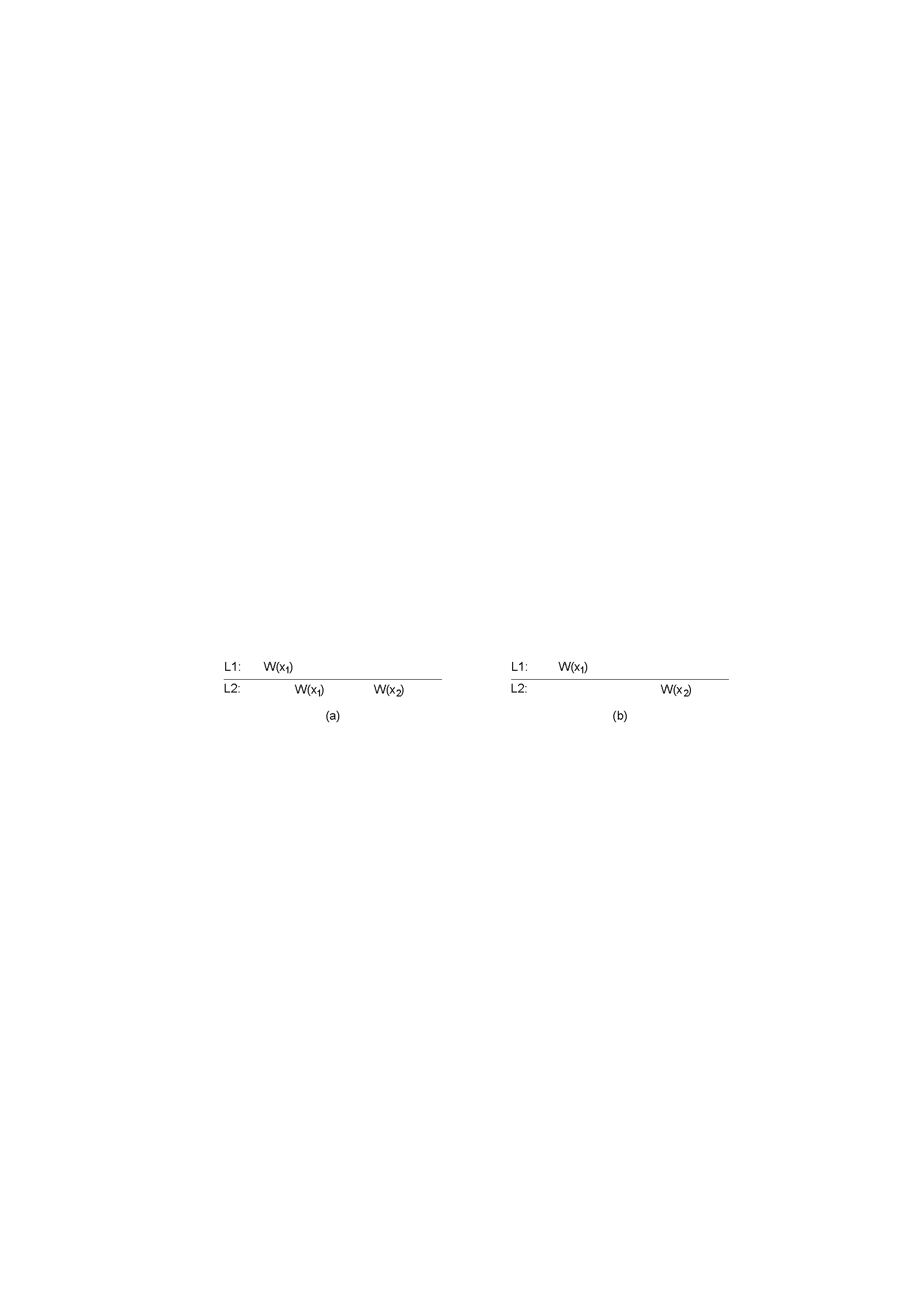 In both examples, 
process performs a 
write at L1, moves 
and performs a write 
at L2
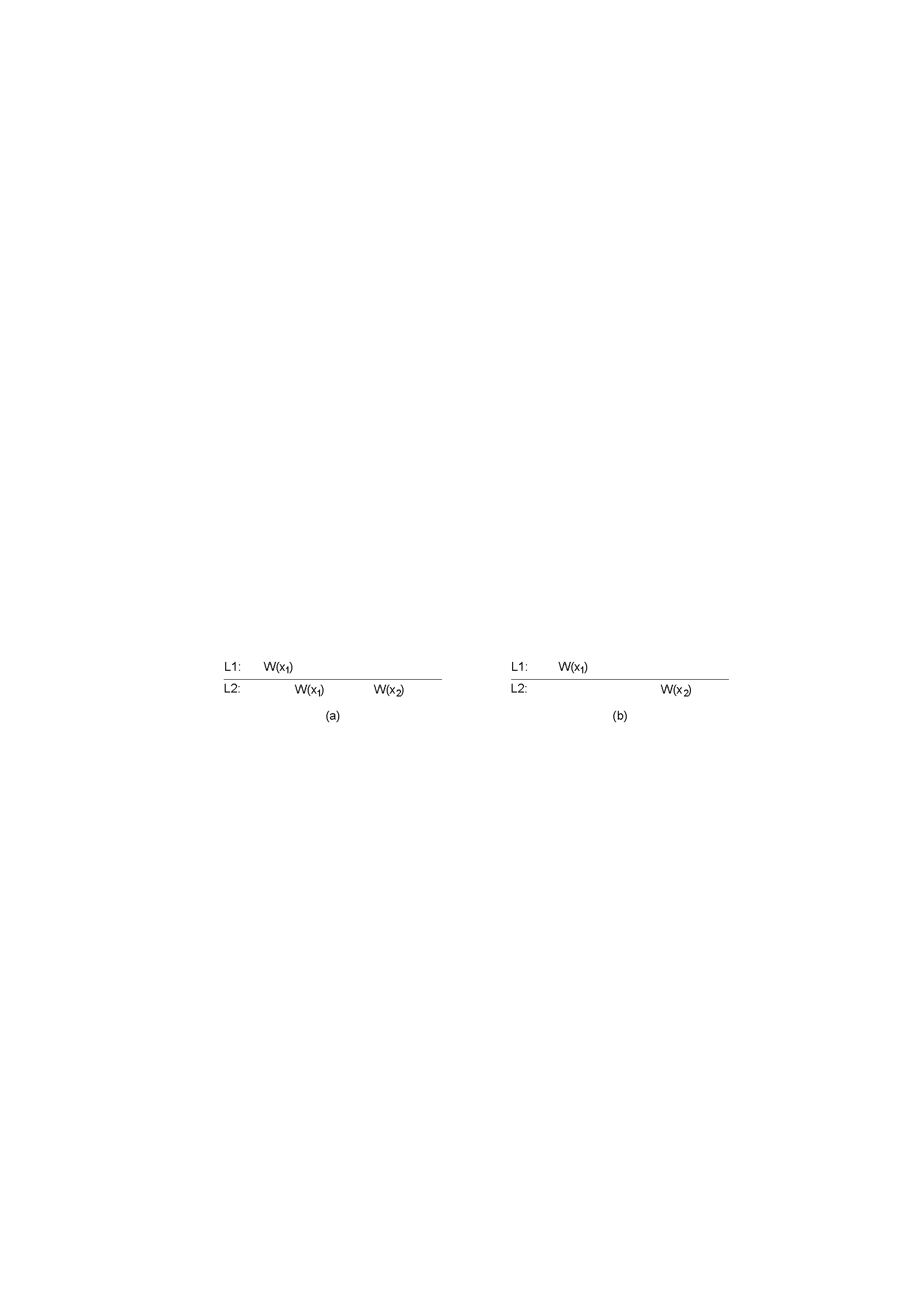 A write operation by a process on a data item x is completed before any successive write operation on x by the same process.  Implies a copy must be up to date before performing a write on it.
Example error: Library updated in wrong order.
A monotonic-write consistent data store.
A data store that does not provide monotonic-write consistency.
6
Read Your Writes
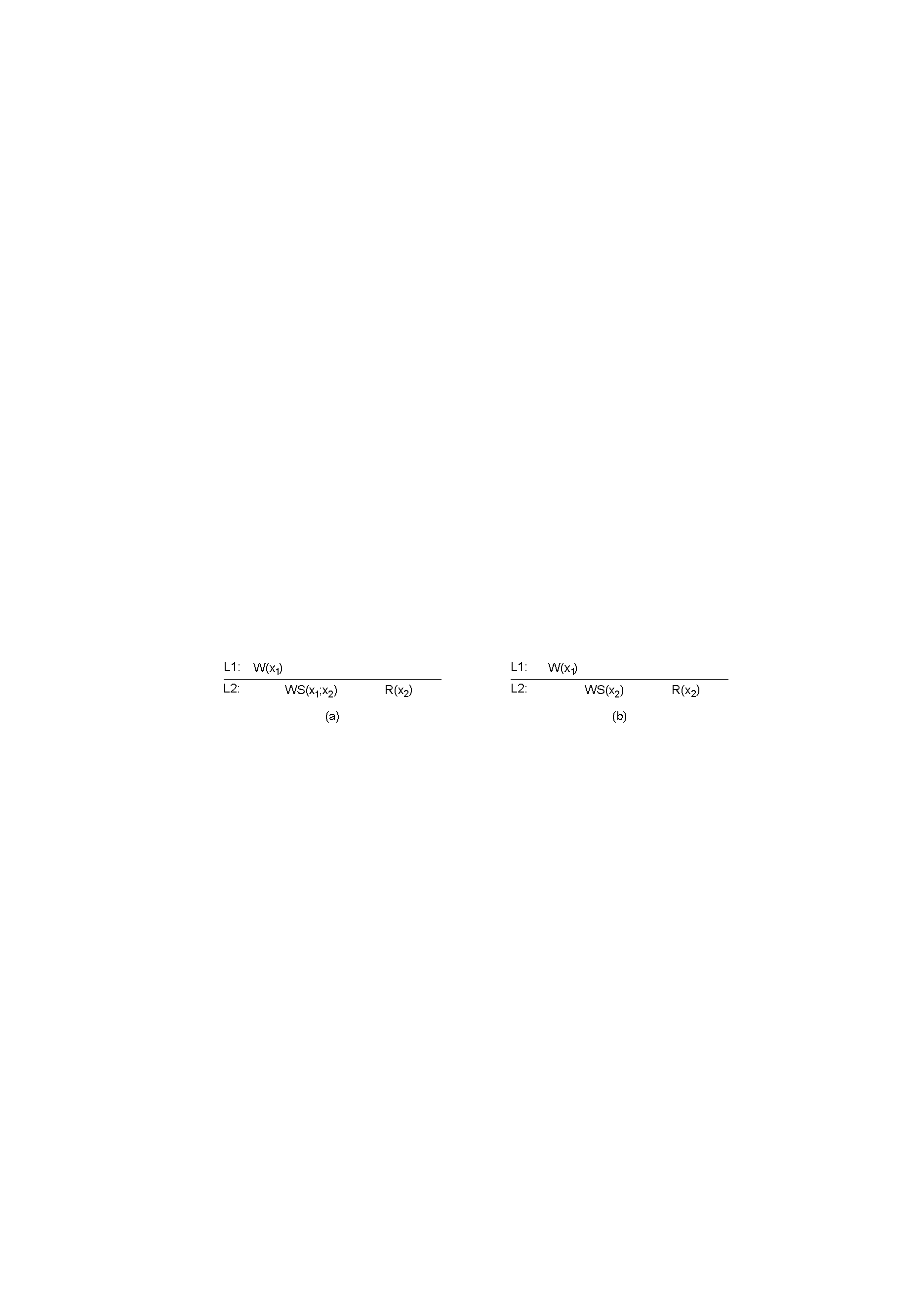 In both examples, 
process performs a 
write at L1, moves 
and performs a read 
at L2
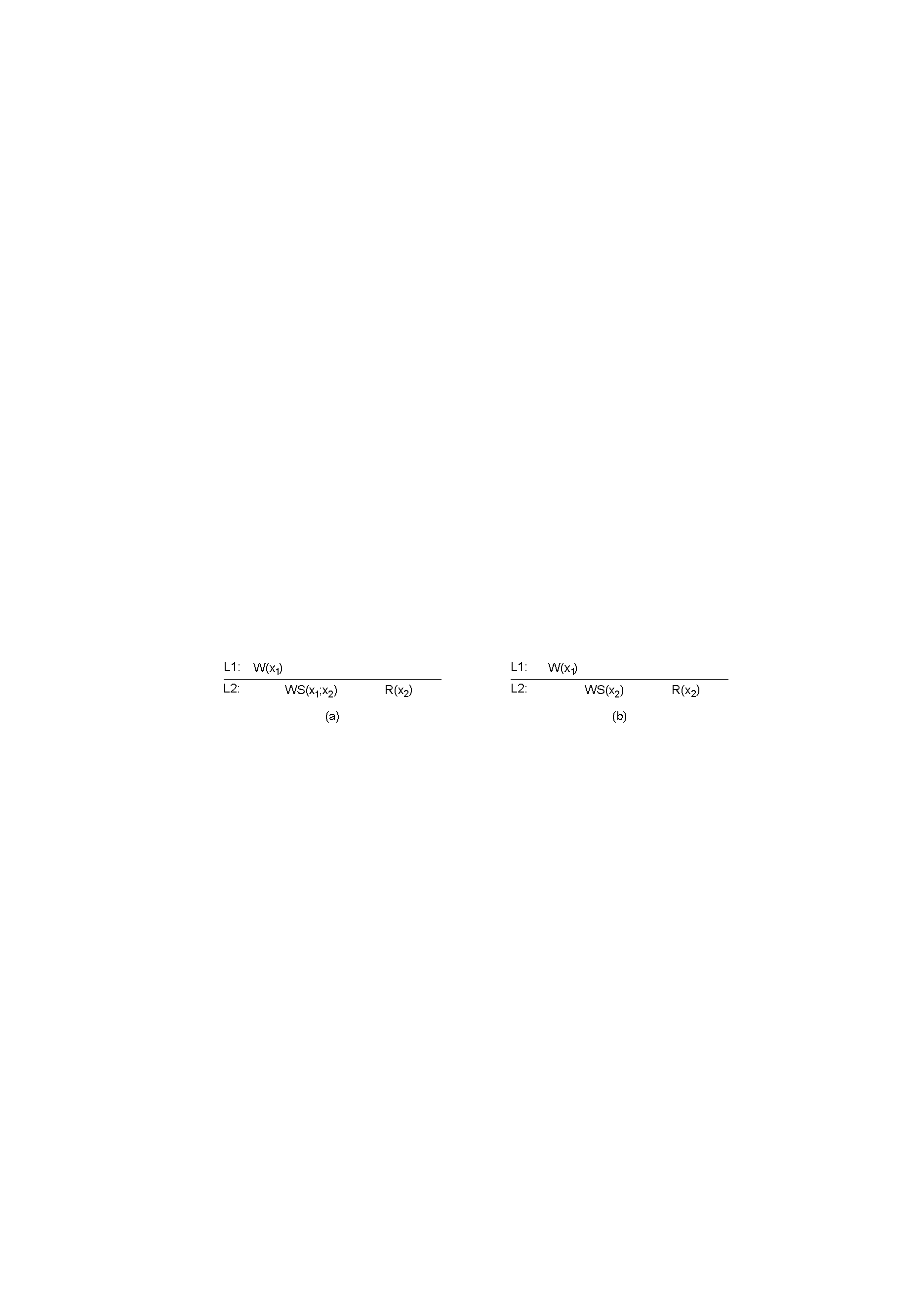 The effect of a write operation by a process on data item x will always be seen by a successive read operation on x by the same process. 
Example error: deleted email messages re-appear.
A data store that provides read-your-writes consistency.
A data store that does not.
7
Writes Follow Reads
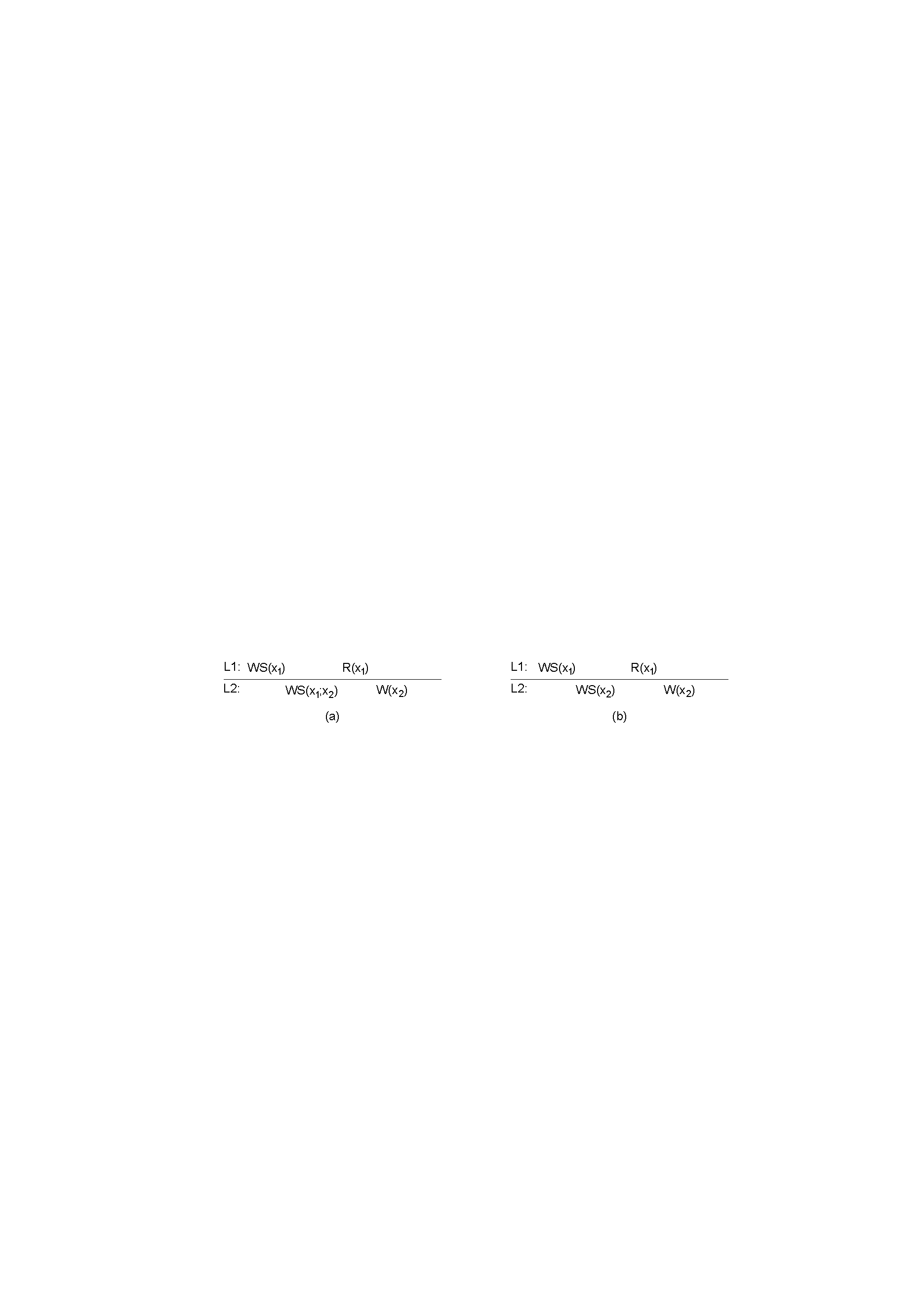 In both examples, 
process performs a 
read at L1, moves 
and performs a write
at L2
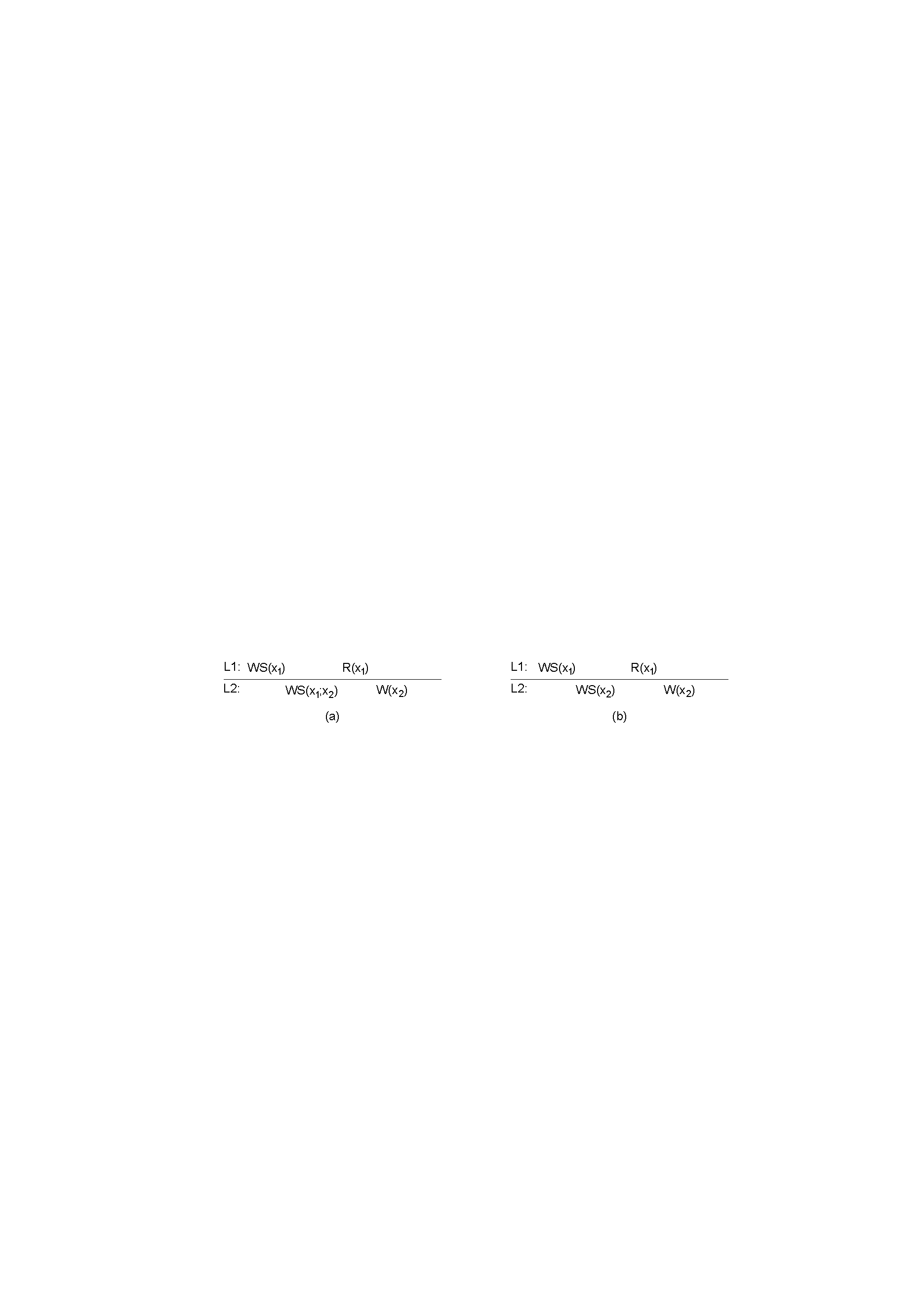 A write operation by a process on a data item x following a previous read operation on x by the same process is guaranteed to take place on the same or a more recent value of x that was read. 
Example error: Newsgroup displays responses to articles before original article has propagated there
A writes-follow-reads consistent data store
A data store that does not provide writes-follow-reads consistency
8
Bayou
9
Motivating Scenario: Shared Calendar
Calendar updates made by several people
e.g., meeting room scheduling, or exec+admin

Want to allow updates offline
Mobile users

But conflicts can’t be prevented

Two possibilities:
Disallow offline updates?
Conflict resolution?
10
Conflict Resolution
Replication not transparent to application
Only the application knows how to resolve conflicts
Application can do record-level conflict detection, not just file-level conflict detection
Calendar example: record-level, and easy resolution

Split of responsibility:
Replication system: propagates updates
Application: resolves conflict

Optimistic application of writes requires that writes be “undo-able”
11
Meeting room scheduler
Reserve same room at same time: conflict
Reserve different rooms at same time: no conflict
Reserve same room at different times: no conflict
Only the application would know this!
Rm1
time
Rm2
No conflict
12
Meeting Room Scheduler
No conflict
Rm1
time
Rm2
13
Rm1
time
Rm2
conflict
Meeting Room Scheduler
Conflict detection
14
Meeting Room Scheduler
Automated resolution
No conflict
Rm1
time
Rm2
15
Meeting Room Scheduler
Rm1
time
Rm2
No conflict
16
Other Resolution Strategies
Classes take priority over meetings

Faculty reservations are bumped by admin reservations

Move meetings to bigger room, if available

Point:
Conflicts are detected at very fine granularity
Resolution can be policy-driven
17
Bayou Architecture
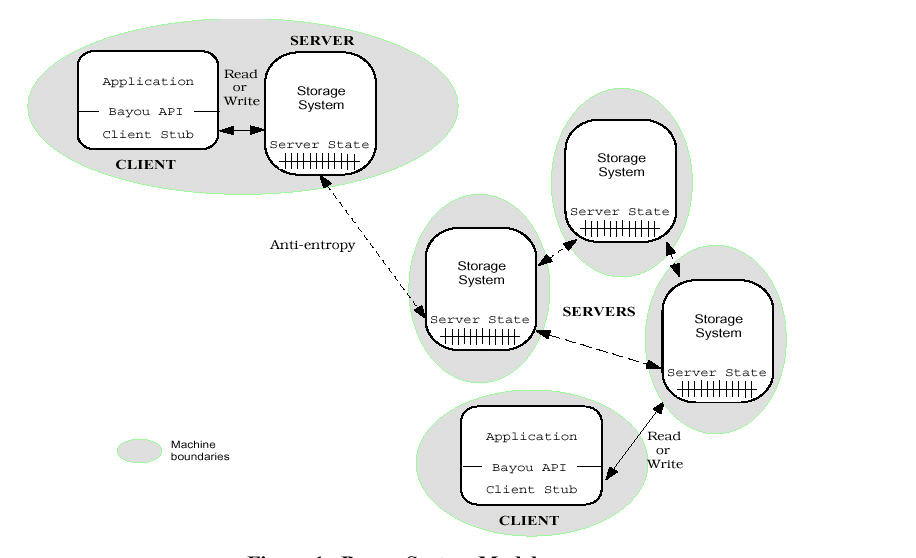 18
Updates
Client sends update to a server

Identified by a triple:
<Commit-stamp, Time-stamp, Server-ID of accepting server>

Updates are either committed or tentative
Commit-stamps increase monotonically
Tentative updates have commit-stamp = inf
19
Anti-Entropy Exchange
Each server keeps a vector timestamp

When two servers connect, exchanging the version vectors allows them to identify the missing updates

These updates are exchanged in the order of the logs, so that if the connection is dropped the crucial monotonicity property still holds
If a server X has an update accepted by server Y, server X has all previous updates accepted by that server
20
Example with Three Servers
P

[0,0,0]
A

[0,0,0]
B

[0,0,0]
Version Vectors
21
Vector Clocks
Vector clocks overcome the shortcoming of Lamport logical clocks
L(e) < L(e’) does not imply e happened before e’
Vector timestamps are used to timestamp local events
They are applied in schemes  for replication of data
22
Vector Clocks
How to ensure causality?
Two rules for delaying message processing:
VC must indicate that this is next message from source
VC must indicate that you have all the other messages that “caused” this message
23
All Servers Write Independently
P

<inf,1,P>
<inf,4,P>
<inf,8,P>

[8,0,0]
A

<inf,2,A>
<inf,3,A>
<inf,10,A>

[0,10,0]
B

<inf,1,B>
<inf,5,B>
<inf,9,B>

[0,0,9]
Identifier (commit-stamp, time-stamp, server-ID)
24
Conflict Detection
Write specifies the data the write depends on:

Set X=8 if Y=5 and Z=3

Set Cal(11:00-12:00)=dentist if Cal(11:00-12:00) is null

These write dependencies are crucial in eliminating unnecessary conflicts
If file-level detection was used, all updates would conflict with each other
25
Conflict Resolution
Specified by merge procedure (mergeproc)

When conflict is detected, mergeproc is called

Move appointments to open spot on calendar

Move meetings to open room
26
P and A Do Anti-Entropy Exchange
P

<inf,1,P>
<inf,2,A>
<inf,3,A>
<inf,4,P>
<inf,8,P>
<inf,10,A>

[8,10,0]
A

<inf,1,P>
<inf,2,A>
<inf,3,A>
<inf,4,P>
<inf,8,P>
<inf,10,A>

[8,10,0]
B

<inf,1,B>
<inf,5,B>
<inf,9,B>

[0,0,9]
<inf,2,A>
<inf,3,A>
<inf,10,A>

[0,10,0]
<inf,1,P>
<inf,4,P>
<inf,8,P>

[8,0,0]
27
Bayou uses a primary to commit a total order
Why is it important to make log stable?
Stable writes can be committed 
Stable portion of the log can be truncated
Problem: If any node is offline, the stable portion of all logs stops growing
Bayou’s solution:
A designated primary defines a total commit order 
Primary assigns CSNs (commit-seq-no)
Any write with a known CSN is stable
All stable writes are ordered before tentative writes
28
P Commits Some Early Writes
P

<1,1,P>
<2,2,A>
<3,3,A>
<inf,4,P>
<inf,8,P>
<inf,10,A>

[8,10,0]
A

<inf,1,P>
<inf,2,A>
<inf,3,A>
<inf,4,P>
<inf,8,P>
<inf,10,A>

[8,10,0]
B

<inf,1,B>
<inf,5,B>
<inf,9,B>

[0,0,9]
<inf,1,P>
<inf,2,A>
<inf,3,A>
<inf,4,P>
<inf,8,P>
<inf,10,A>

[8,10,0]
29
P and B Anti-Entropy Exchange
P

<1,1,P>
<2,2,A>
<3,3,A>
<inf,1,B>
<inf,4,P>
<inf,5,B>
<inf,8,P>
<inf,9,B>
<inf,10,A>

[8,10,9]
A

<inf,1,P>
<inf,2,A>
<inf,3,A>
<inf,4,P>
<inf,8,P>
<inf,10,A>

[8,10,0]
B

<1,1,P>
<2,2,A>
<3,3,A>
<inf,1,B>
<inf,4,P>
<inf,5,B>
<inf,8,P>
<inf,9,B>
<inf,10,A>

[8,10,9]
<1,1,P>
<2,2,A>
<3,3,A>
<inf,4,P>
<inf,8,P>
<inf,10,A>

[8,10,0]
<inf,1,B>
<inf,5,B>
<inf,9,B>

[0,0,9]
30
P Commits More Writes
P

<1,1,P>
<2,2,A>
<3,3,A>
<inf,1,B>
<inf,4,P>
<inf,5,B>
<inf,8,P>
<inf,9,B>
<inf,10,A>

[8,10,9]
P

<1,1,P>
<2,2,A>
<3,3,A>
<4,1,B>
<5,4,P>
<6,5,B>
<7,8,P>
<inf,9,B>
<inf,10,A>

[8,10,9]
31
Bayou Summary
Simple gossip based design
Key difference  exploits knowledge of application semantics
To identify conflicts
To handle merges
Greater complexity for the programmer
Might be useful in ubicomp context
32
Important Lessons
ACID vs. BASE
Understand the tradeoffs you are making
ACID makes things better for programmer/system designed
BASE often preferred by users

Client-centric consistency
Different guarantees than data-centric

Eventual consistency
BASE-like design  better performance/availability
Must design system to tolerate
Bayou a good example of making tolerance explicit
33
Today's Lecture
CDNs
34
HTTP Caching
Clients often cache documents
Challenge: update of documents
If-Modified-Since requests to check
HTTP 0.9/1.0 used just date
HTTP 1.1 has an opaque “entity tag” (could be a file signature, etc.) as well
When/how often should the original be checked for changes?
Check every time?
Check each session? Day? Etc?
Use Expires header
If no Expires, often use Last-Modified as estimate
35
Example Cache Check Request
GET / HTTP/1.1
Accept: */*
Accept-Language: en-us
Accept-Encoding: gzip, deflate
If-Modified-Since: Mon, 29 Jan 2001 17:54:18 GMT
If-None-Match: "7a11f-10ed-3a75ae4a"
User-Agent: Mozilla/4.0 (compatible; MSIE 5.5; Windows NT 5.0)
Host: www.intel-iris.net
Connection: Keep-Alive
36
Example Cache Check Response
HTTP/1.1 304 Not Modified
Date: Tue, 27 Mar 2001 03:50:51 GMT
Server: Apache/1.3.14 (Unix)  (Red-Hat/Linux) mod_ssl/2.7.1 OpenSSL/0.9.5a DAV/1.0.2 PHP/4.0.1pl2 mod_perl/1.24
Connection: Keep-Alive
Keep-Alive: timeout=15, max=100
ETag: "7a11f-10ed-3a75ae4a"
37
Content Distribution Networks (CDNs)
The content providers are the CDN customers.
Content replication
CDN company installs hundreds of CDN servers throughout Internet
Close to users
CDN replicates its customers’ content in CDN servers. When provider updates content, CDN updates servers
origin server 
in North America
CDN distribution node
CDN server
in S. America
CDN server
in Asia
CDN server
in Europe
38
Server Selection
Service is replicated in many places in network
How do direct clients to a particular server?
As part of routing  anycast, cluster load balancing
As part of application  HTTP redirect
As part of naming  DNS
Which server?
Lowest load  to balance load on servers
Best performance  to improve client performance
Based on Geography? RTT? Throughput? Load?
Any alive node  to provide fault tolerance
39
Routing Based
Anycast
Give service a single IP address
Each node implementing service advertises route to address
Packets get routed routed from client to “closest” service node
Closest is defined by routing metrics
May not mirror performance/application needs
What about the stability of routes?
40
Application Based
HTTP support simple way to indicate that Web page has moved
Server gets Get request from client
Decides which server is best suited for particular client and object
Returns HTTP redirect to that server
Can make informed application specific decision
May introduce additional overhead  multiple connection setup, name lookups, etc.
While good solution in general HTTP Redirect has some design flaws – especially with current browsers
41
Naming Based
Client does name lookup for service
Name server chooses appropriate server address
A-record returned is “best” one for the client
What information can name server base decision on?
Server load/location  must be collected
Information in the name lookup request
Name service client  typically the local name server for client
42
How Akamai Works
Clients fetch html document from primary server
E.g. fetch index.html from cnn.com
URLs for replicated content are replaced in html
E.g. <img src=“http://cnn.com/af/x.gif”> replaced with <img src=“http://a73.g.akamaitech.net/7/23/cnn.com/af/x.gif”> 
Client is forced to resolve aXYZ.g.akamaitech.net hostname
43
How Akamai Works
How is content replicated?
Akamai only replicates static content (*)
Modified name contains original file name
Akamai server is asked for content
First checks local cache
If not in cache, requests file from primary server and caches file

* (At least, the version we’re talking about today.  Akamai actually lets sites write code that can run on Akamai’s servers, but that’s a pretty different beast)
44
How Akamai Works
Root server gives NS record for akamai.net
Akamai.net name server returns NS record for g.akamaitech.net
Name server chosen to be in region of client’s name server
TTL is large
G.akamaitech.net nameserver chooses server in region
Should try to chose server that has file in cache - How to choose? 
Uses aXYZ name and hash
TTL is small  why?
45
Simple Hashing
Given document XYZ, we need to choose a server to use
Suppose we use modulo
Number servers from 1…n
Place document XYZ on server (XYZ mod n)
What happens when a servers fails? n  n-1
Same if different people have different measures of n
Why might this be bad?
46
Simple Hashing
Given document XYZ, we need to choose a server to use
Suppose we use modulo
Number servers from 1…n
Place document XYZ on server (XYZ mod n)
What happens when a servers fails? n  n-1
Same if different people have different measures of n
Why might this be bad?
47
Consistent Hash
“view” = subset of all hash buckets that are visible
Desired features
Balanced – in any one view, load is equal across buckets
Smoothness – little impact on hash bucket contents when buckets are added/removed
Spread – small set of hash buckets that may hold an object regardless of views 
Load – across all views # of objects assigned to hash bucket is small
48
Consistent Hash – Example
Construction
Assign each of C hash buckets to random points on mod 2n circle, where, hash key size = n.
Map object to random position on circle
Hash of object = closest clockwise bucket
0
14
Bucket
4
12
8
Smoothness  addition of bucket does not cause movement between existing buckets
Spread & Load  small set of buckets that lie near object
Balance  no bucket is responsible for large number of objects
49
How Akamai Works
cnn.com (content provider)
DNS root server
Akamai server
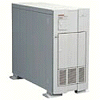 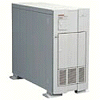 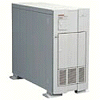 Get foo.jpg
12
11
Get index.html
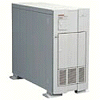 5
1
2
3
Akamai high-level DNS server
6
4
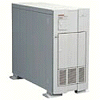 7
Akamai low-level DNS server
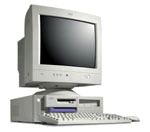 8
Nearby matchingAkamai server
9
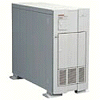 10
End-user
Get /cnn.com/foo.jpg
50
Akamai – Subsequent Requests
cnn.com (content provider)
DNS root server
Akamai server
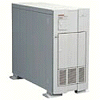 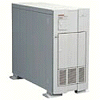 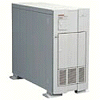 Get index.html
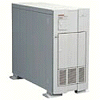 1
2
Akamai high-level DNS server
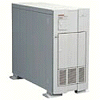 7
Akamai low-level DNS server
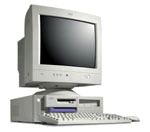 8
Nearby matchingAkamai server
9
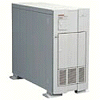 10
Get /cnn.com/foo.jpg
End-user
51
Important Lessons
Akamai CDN  illustrate range of ideas
BASE (not ACID design)
Weak consistency
Naming of objects  location translation
Consistent hashing

Why are these the right design choices for this application?
52
Web Proxy Caches
User configures browser: Web accesses via  cache
Browser sends all HTTP requests to cache
Object in cache: cache returns object 
Else cache requests object from origin server, then returns object to client
origin 
server
Proxy
server
HTTP request
HTTP request
client
HTTP response
HTTP response
HTTP request
HTTP response
client
origin 
server
53
Caching Example (1)
Assumptions
Average object size = 100,000 bits
Avg. request rate from institution’s browser to origin servers = 15/sec
Delay from institutional router to any origin server and back to router  = 2 sec
Consequences
Utilization on LAN = 15%
Utilization on access link = 100%
Total delay   = Internet delay + access delay + LAN delay
  =  2 sec + minutes + milliseconds
origin
servers
public
 Internet
1.5 Mbps 
access link
institutional
network
10 Mbps LAN
54
Caching Example (2)
Possible solution
Increase bandwidth of access link to, say, 10 Mbps
Often a costly upgrade

Consequences
Utilization on LAN = 15%
Utilization on access link = 15%
Total delay   = Internet delay + access delay + LAN delay
  =  2 sec + msecs + msecs
origin
servers
public
 Internet
10 Mbps 
access link
institutional
network
10 Mbps LAN
55
Caching Example (3)
Install cache
Suppose hit rate is .4
Consequence
40% requests will be satisfied almost immediately (say 10 msec)
60% requests satisfied by origin server
Utilization of access link reduced to 60%, resulting in negligible delays
Weighted average of delays
  =  .6*2 sec + .4*10msecs < 1.3 secs
origin
servers
public
 Internet
1.5 Mbps 
access link
institutional
network
10 Mbps LAN
institutional
cache
56